Pacific Catastrophe Risk Insurance Company
Consultation with Vital Energy - FSM
July 2023
PCRAFI Insurance Program
The Pacific Catastrophe Risk Insurance Program aims to:
Provide PICs with a quick injection of cash following a major natural disaster
Act as a form of direct budget support to the government to finance the immediate relief needs post disaster
It is not designed to cover ALL losses faced by the government following a disaster
Originally coverage was offered by the World Bank.  PCRIC was established in Cook Islands in 2016 to take over management of the program
Currently PCRIC offers parametric insurance cover for i) Tropical Cyclone events and ii) Earthquake and/or Tsunami events
2
Parametric vs traditional insurance
3
Claims paid to date
2018: TC Gita
Tonga
Payout of US$3.5m
2014: TC Ian 
Tonga
Payout of US$1.27m
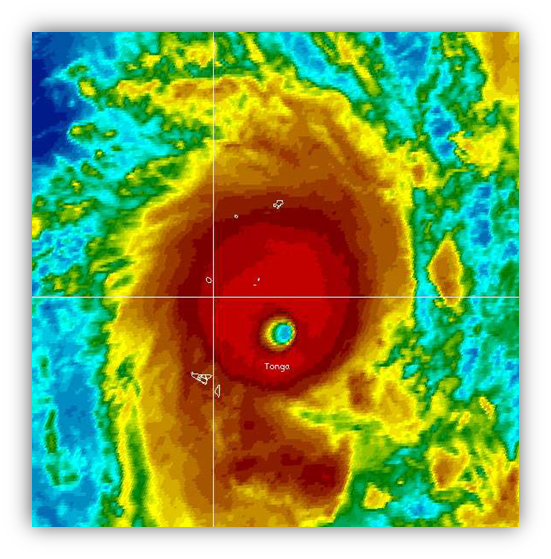 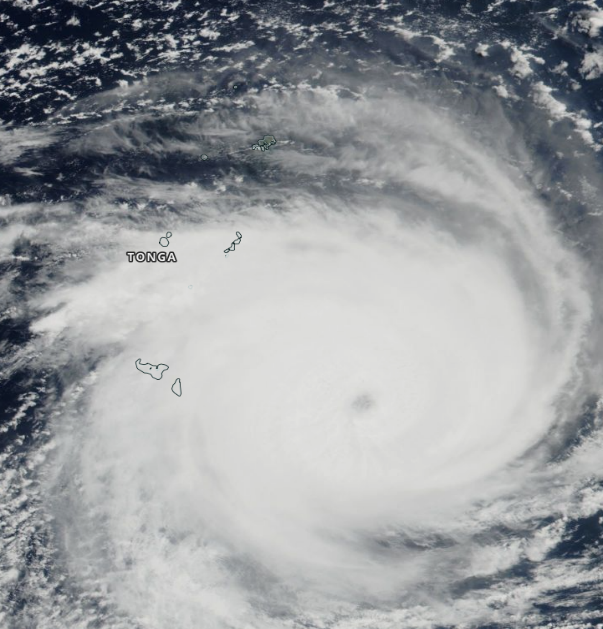 2015: TC Pam
Vanuatu
Payout of US$1.9m
2020: TC Harold
Tonga
Payout of US$4.5m
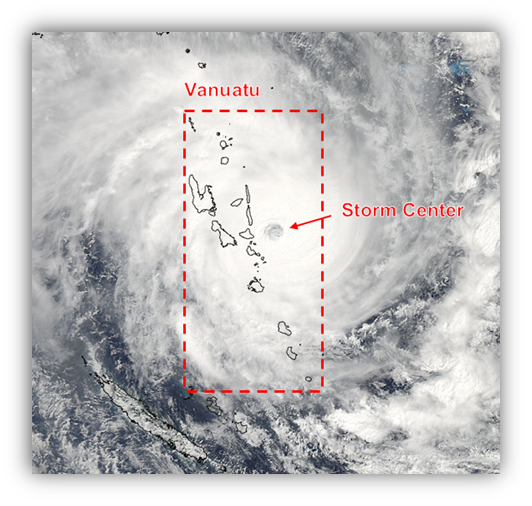 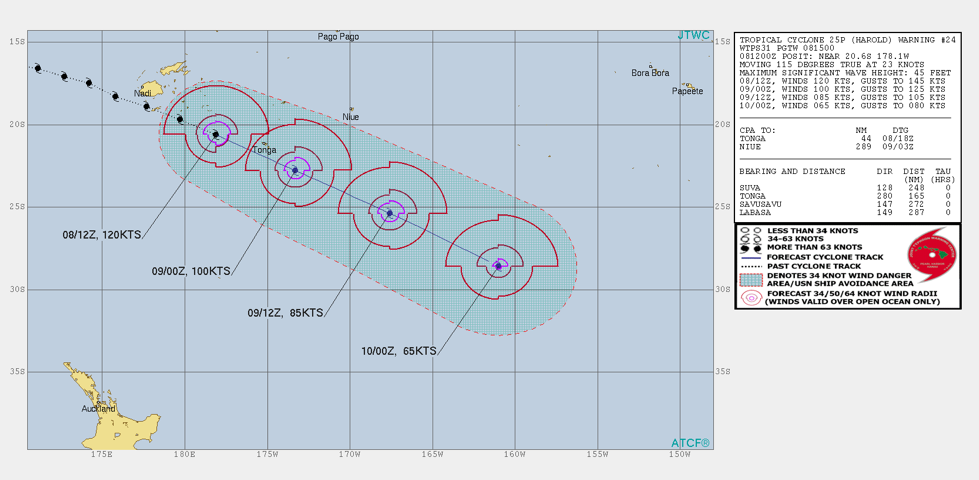 4
Guiding questions
What are the key assets that Vital Energy are seeking insurance coverage for?

What are the key risks that Vital Energy are looking to protect against?

Does Vital Energy have any insurance coverage in place at the moment?  If yes, what kind of insurance coverage and against which assets?
5
Potential product design
PCRIC could design a product that provides a specified payout if a specific natural disaster occurred in a pre-specified area, limited to: 
earthquake/tsunami
tropical cyclone 
excess rainfall 
drought

The pre-specified area can be over sea, over land, or both
However, any payout would not be linked to any specific damages caused, and so Vital Energy may not be fully covered for damages caused after a natural hazard event
As PCRIC can only provide a parametric policy for specific perils, other types of events (e.g. fire, fuel spillage, workplace accidents etc) would not be covered
6